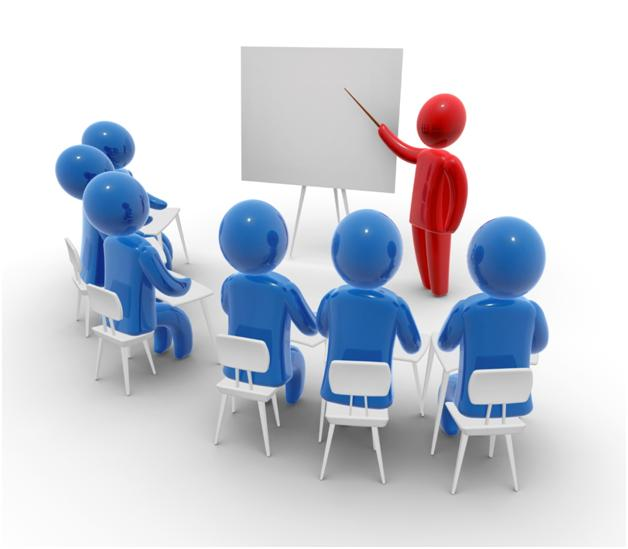 Психологія
 навчання
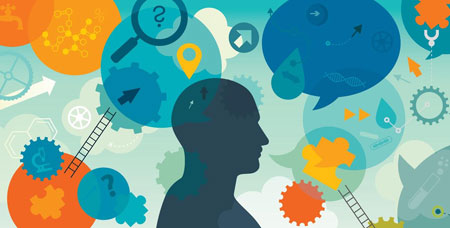 Научіння - процес і результат здобування індивідуального досвіду. 

Навчання - цілеспрямовано організоване научіння. Це процес взаємодії між тим, хто навчає і тим, кого навчають, в результаті якого появляються знання, уміння, навички, здійснюється психічний і особистісний розвиток учнів; цілеспрямована передача підростаючому поколінню інтелектуального і професійного досвіду.

Учіння - цілеспрямоване засвоєння соціального досвіду, це діяльність особистості, ціль якої научіння; діяльність активна, гностична. 

Учбова діяльність - це учіння школяра, що відбувається в умовах навчання. Учбова діяльність формується в процесі навчання.
План
Ключові поняття теми: научіння, учіння, навчання, учбова діяльність.
Рівні научіння.
Характеристика учбової діяльності.
Види і типи навчання.
[Speaker Notes: Научіння відбувається на різних рівнях. Одні форми научіння здійснюються автоматично і мимовільно. 
1. Звикання - процес, в результаті якого організм змінюється на рівні рецепторів, научається ігнорувати повторний або постійний подразник.
2. Сенсибілізація - процес, протилежний звиканню. Підвищення чутливості нервової системи до подразників. У результаті подразник починає провокувати певну поведінку.
3. Імпринтінг - спадково запрограмоване формування прив'язаності новонародженої тварини до першого об'єкту, який рухається.
4. Умовні рефлекси, що виникають в результаті формування зв'язку між специфічним стимулом, який викликає той або інший вроджений рефлекс, і якимось індиферентним стимулом. Через що індиферентний подразник сам по собі починає викликати цей рефлекс.]
[Speaker Notes: Типи научіння на цьому рівні:
1. Метод проб і помилок - індивід, зустрічаючись із перешкодами, відмовляється від неефективних дій, знаходить вірне рішення.
2. Формування реакцій - поведінка формується в результаті дії підкріплюючого фактору.
3. Научіння методом спостереження:
а) наслідування - це спосіб научіння, при якому організм відтворює дії моделі, не завжди розуміючи їх значення;
б) вікарне на учіння - засвоєння форми поведінки іншої особи, включаючи розуміння наслідків цієї поведінки.]
[Speaker Notes: 3-ій рівень - когнітивне научіння. Оцінка ситуації здійснюється з врахуванням минулого досвіду і можливих її наслідків.
1. Латентне научіння (Всі сигнали дійсності обробляються мозком. Мозок створює когнітивні карти, за допомогою яких організм визначає найбільш адекватні реакції).
2. Научіння складним психомоторним навичкам (Вироблення когнітивних стратегій, спрямованих на вироблення строгих послідовних рухів і на їх програмування, залежно від бажаного результату; покращення координації та інтеграція різних елементів навички; високий рівень уміння, навичок стає автоматичним).
3. Научіння шляхом інсайту (Прийняття спонтанного рішення. Певна інформація, розкидана в пам'яті, немов би об'єднується і використовується в новій ситуації).
4. Научіння шляхом роздумів. Розглядаються дані, між ними встановлюються зв'язки, будуються гіпотези :
- перцептивне научіння як довгострокова зміна сприймання якого-небудь об'єкта або події в результаті попереднього сприймання цього ж об'єкта, шляхом висунення гіпотез;
- концептуальне на учіння як на учіння, в якому беруть участь два процеси: абстрагування і узагальнення.]
Процес формування учбової діяльності проходить три стадії:

Засвоєння окремих учбових дій. Учбова діяльність можлива лише при взаємодії з учителем.

Учбові дії об'єднуються в цілісні акти діяльності, підпорядковані досягненню більш віддаленої мети; пізнавальний інтерес набуває стійкого характеру, починаючи виконувати функцію смислоутворюючого мотиву; формується дія контролю і оцінки.

Об'єднання окремих актів учбової діяльності в цілісні системи; пізнавальний інтерес характеризується узагальненістю, стійкістю і вибірковістю, починає виконувати функцію спонукального мотиву діяльності.
Складові компоненти учбової діяльності:

Спонукальна складова (потреби, мотиви, смисли учіння). 

Програмовано-цільова складова (цілі, задачі).

Дієво-операційна складова (учбові дії, операції, прийоми). 

Результати - зміна самого суб'єкта учбової діяльності, розширення можливостей у розвитку його здібностей, засвоєння нових способів дій з науковими поняттями.
[Speaker Notes: Учбова діяльність також охоплює спілкування учнів з учителем і між собою, ставить свої вимоги до уважності, свідомої вольової регуляції дій, наполегливості у переборенні труднощів. Отже, можна виділити такі складові компоненти учбової діяльності:
Спонукальна складова (потреби, мотиви, смисли учіння). Г.С.Костюк зазначає, що особливості мотивації учбової діяльності істотно впливають на якість її освітніх і виховних результатів. Специфічною потребою і мотивом учбової діяльності школяра є теоретичне ставлення до дійсності та відповідні йому способи орієнтації. Для розгортання повноцінної учбової діяльності, яка має адекватну учбовим задачам структуру, учень повинен мати учбово-пізнавальний мотив, повну орієнтацію в завданнях і певну операційну базу. 
Програмовано-цільова складова (цілі, задачі). Істотною характеристикою учбових задач є оволодіння узагальненим способом вирішення певного класу конкретних задач. Учбові задачі -навчання навичкам виконання певної дії (правильно писати, орієнтуватися за картою); вимагають уміння відрізняти правильне виконання дії від неправильного) та визначати і пояснювати, обґрунтовувати істотні ознаки правильного виконання дій.
Дієво-операційна складова (учбові дії, операції, прийоми). Учбові дії - активність особистості, спрямована на вирішення учбових задач.
Результати - зміна самого суб'єкта учбової діяльності, розширення можливостей у розвитку його здібностей, засвоєння нових способів дій з науковими поняттями.]
Види навчання
[Speaker Notes: Є такі види навчання:
- за предметним змістом - навчання фізиці, математиці, іноземній мові тощо;
- за структурою досвіду, що засвоюється: навчання знанням і поняттям, формування умінь і навичок;
- за організацією способу навчання: проблемне, програмоване.]